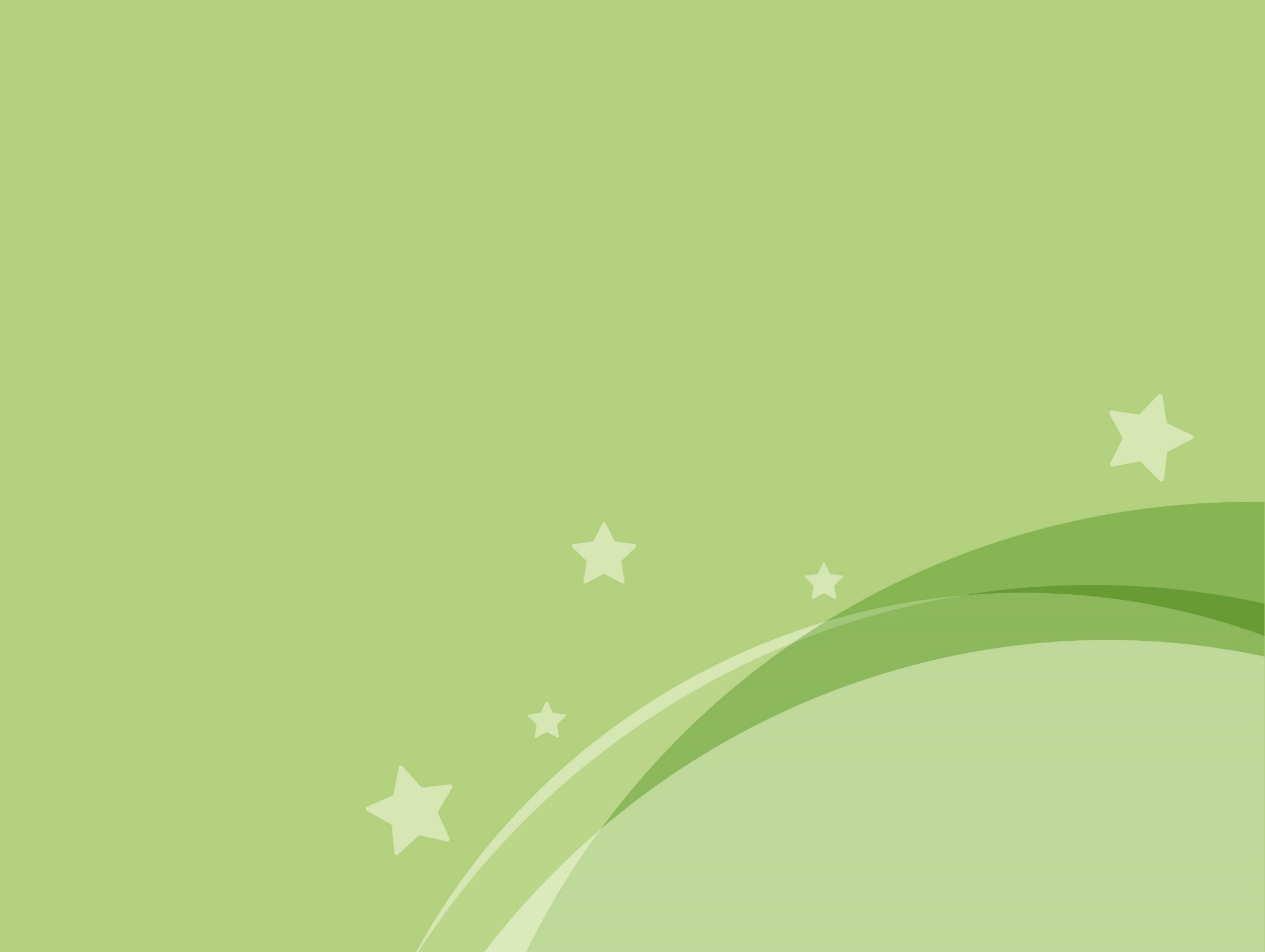 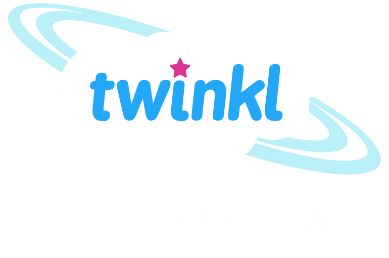 Geography
Extreme Earth
Year One
Geography | Year 3 | Extreme Earth | Earthquakes | Lesson 4
Aim
Describe and understand key aspects of physical geography in the context of earthquakes.
Success Criteria
I can tell you where earthquakes happen.
I can explain why earthquakes happen.
I can tell you how to keep safe in an earthquake.
I can compare the strength of earthquakes.
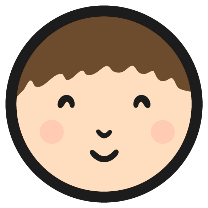 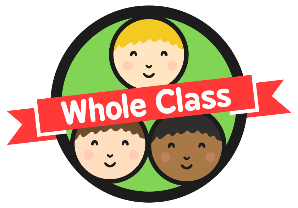 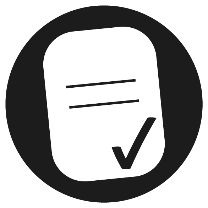 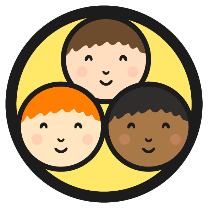 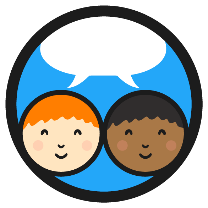 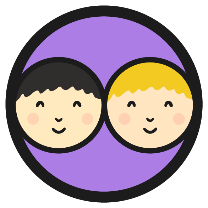 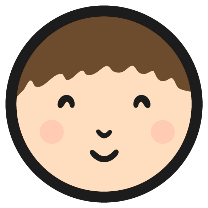 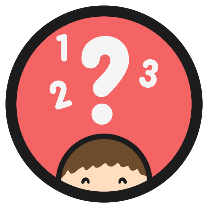 How Do Tectonic Plates Move?
Use the two pieces of paper you have been given.
Can you remember the different ways you can move the plates around?
Rubbing together
Towards each other
Away from each other
This kind of movement causes earthquakes.
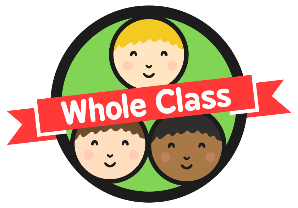 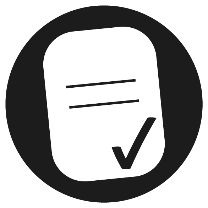 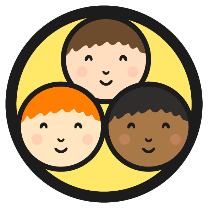 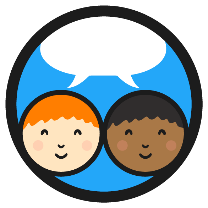 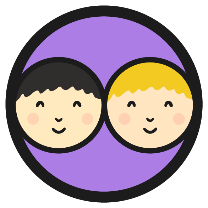 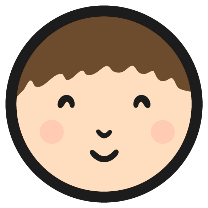 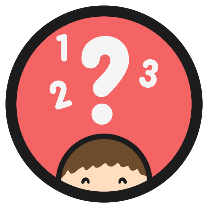 Why Do Earthquakes Happen?
Earthquakes can cause a lot of damage because they make the ground shake!
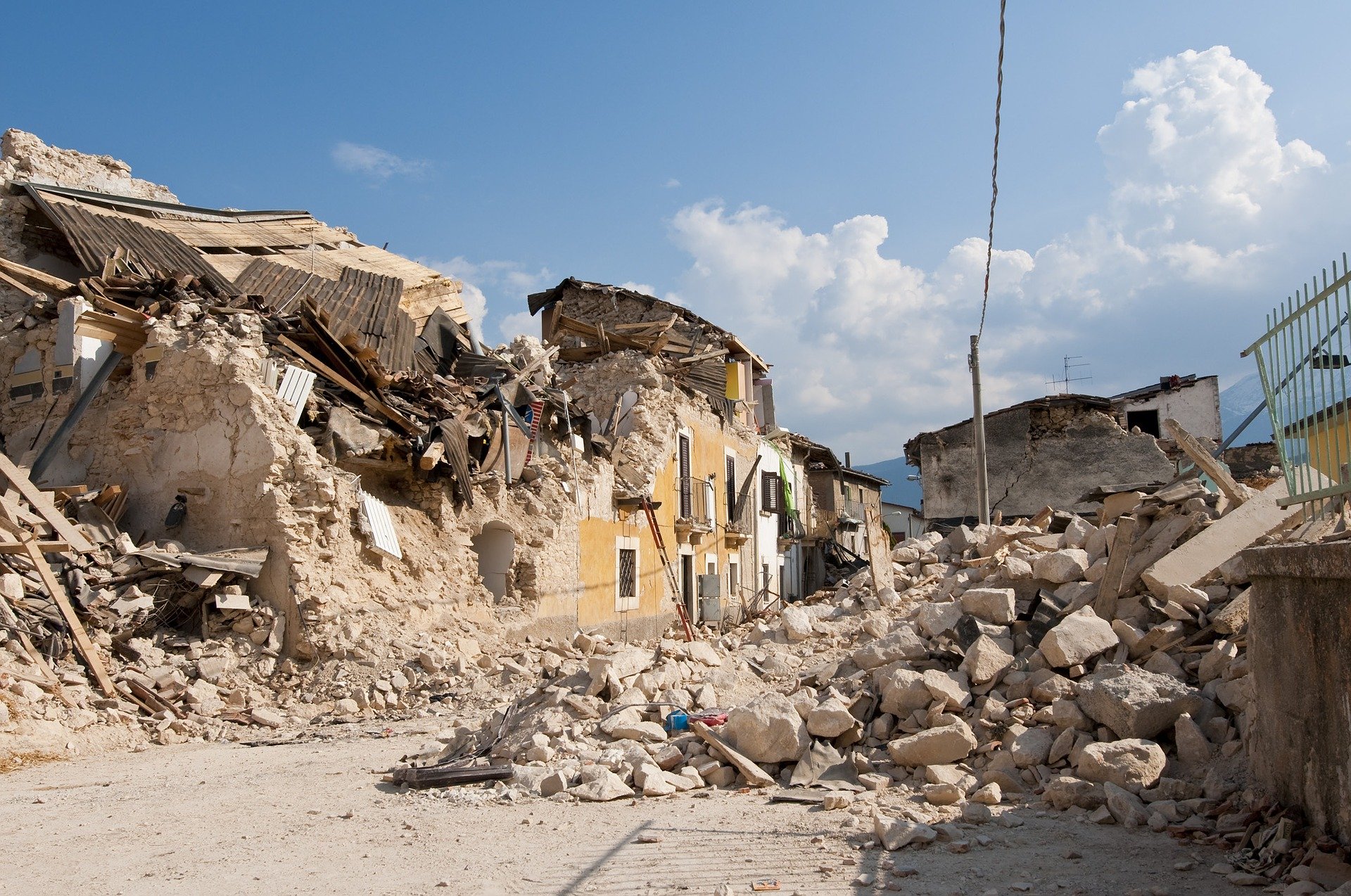 Roads can be damaged.
Cracks might appear in the ground.
Buildings can be damaged or destroyed.
Things can fall off shelves. 
Pictures can fall off walls.
Furniture can move. 
Trees and telegraph poles might sway.
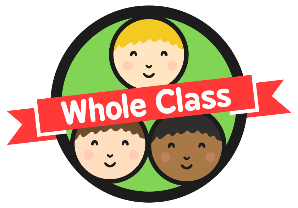 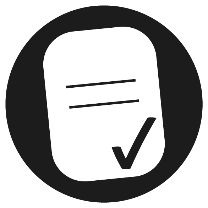 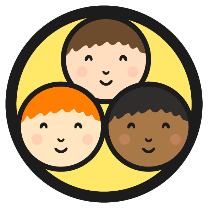 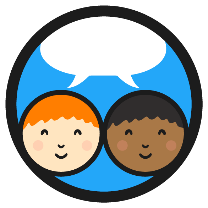 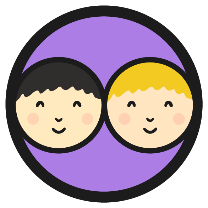 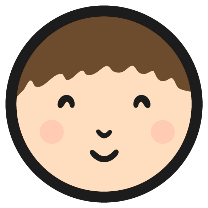 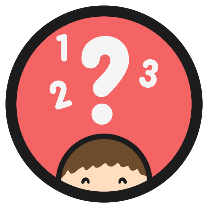 Where Do Earthquakes Occur?
Look at this map of the world. Toggle the buttons to show tectonic plate boundaries and earthquake hotspots.
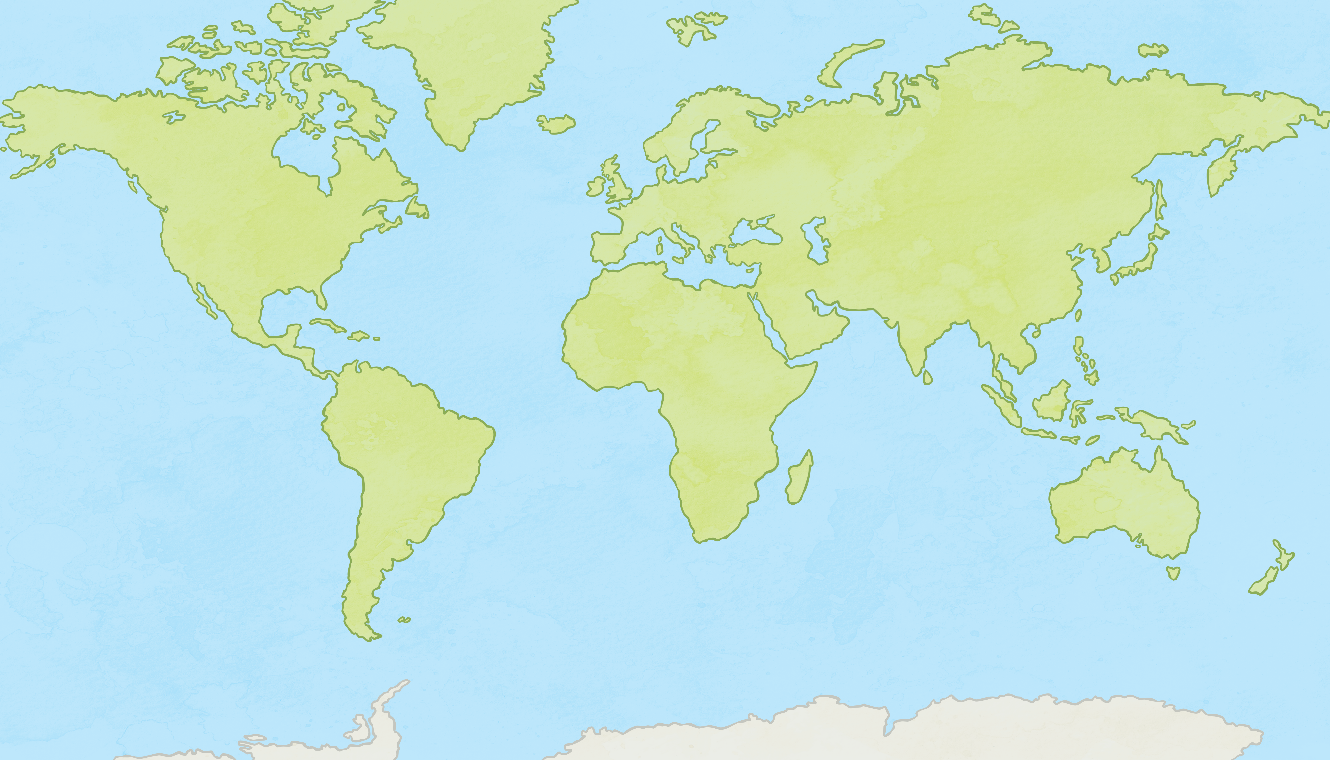 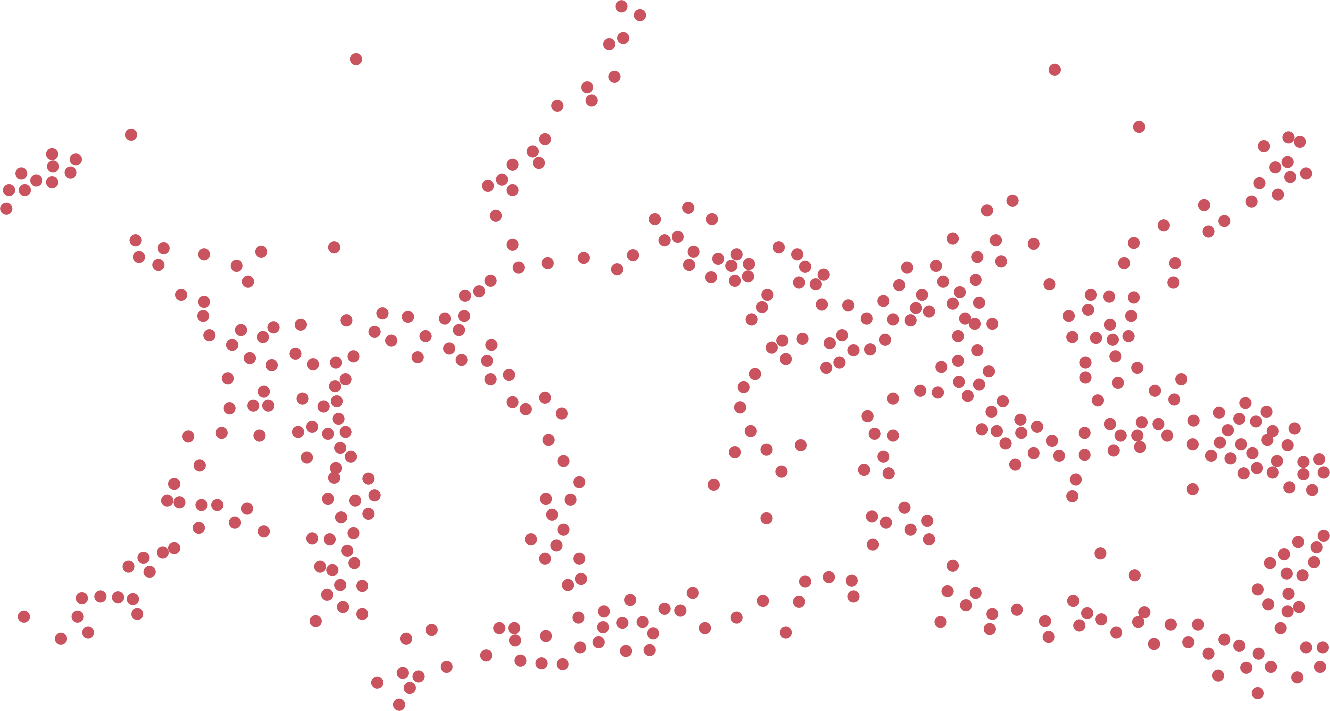 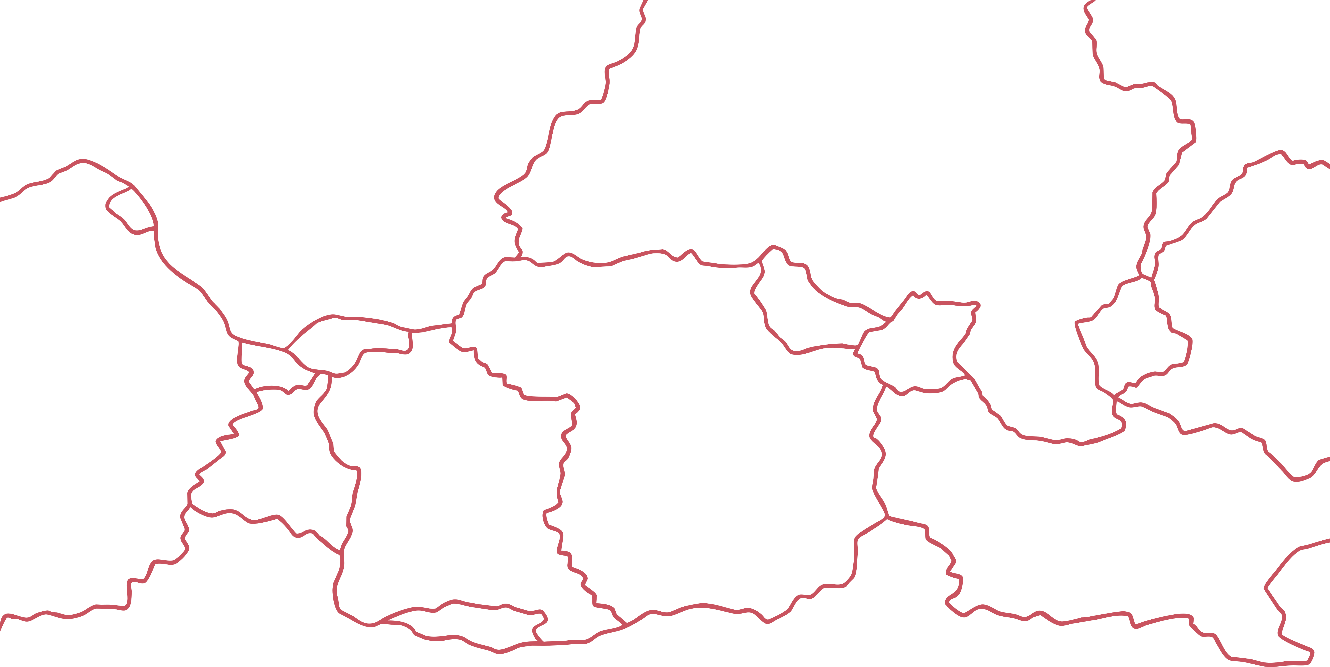 Compare the earthquake map to the tectonic plates map. Are there any similarities?
What do you notice about where earthquakes happen?
show tectonic plate boundaries
hide tectonic plate boundaries
show earthquake hotspots
hide earthquake hotspots
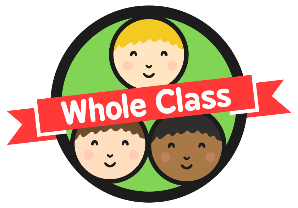 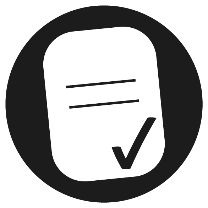 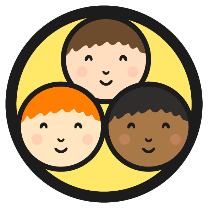 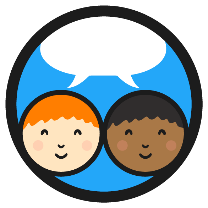 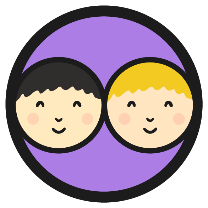 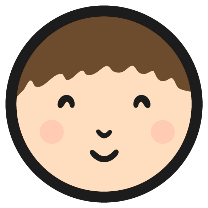 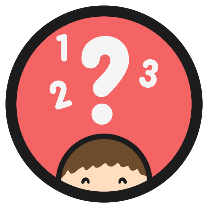 What Should You Do?
Drop, Cover and Hold
Duck under a strong table or desk. Cover your head and neck with your arms. Stay away from windows.
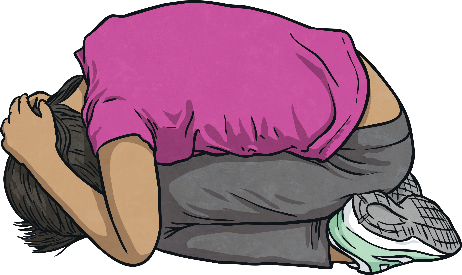 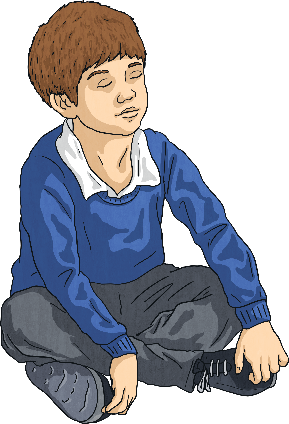 Stay Calm
Keep calm. Make safe choices for yourself and those around you.
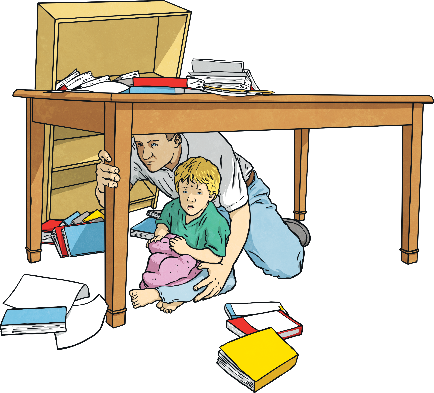 Stay Put
Shelter in place. Whether you’re in a car, in bed, or in a public place. Do not try to run out of the building during strong shaking, wait until the shaking stops.
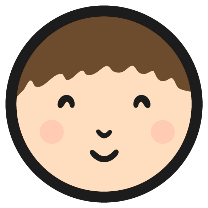 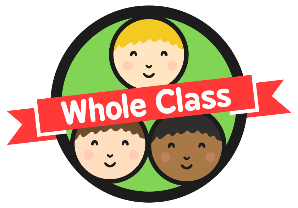 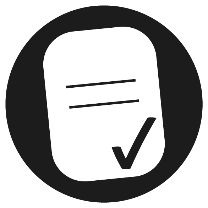 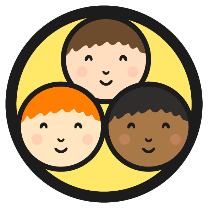 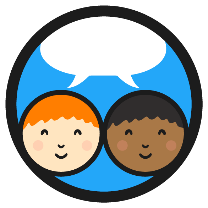 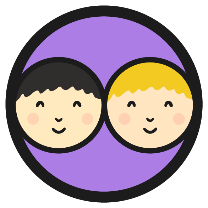 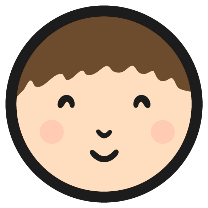 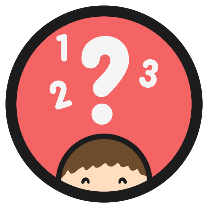 How Strong Is It?
There are two main ways to measure the power of an earthquake.
Machines called seismographs measure the power of an earthquake at its epicentre on a scale called the Richter scale. 
 
Another measure is the Mercalli scale, and this is based on people’s observations during an earthquake.
Can you sort out the different strengths of the Mercalli scale into the right order?
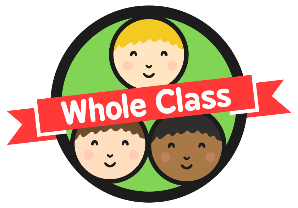 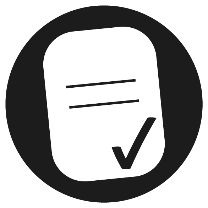 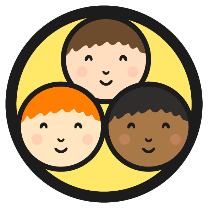 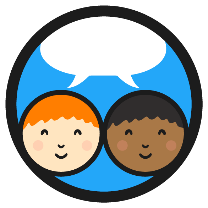 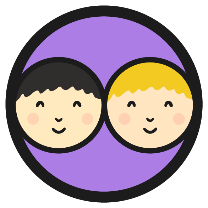 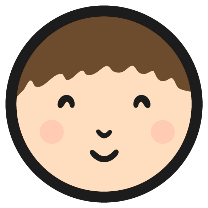 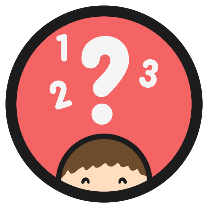 Did You Remember What to Do?
Drop, Cover and Hold
Duck under a strong table or desk. Cover your head and neck with your arms. Stay away from windows.
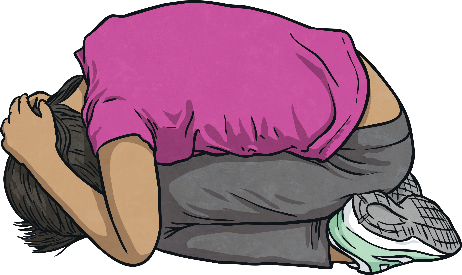 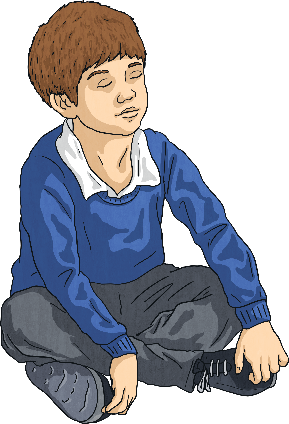 Stay Calm
Keep calm. Make safe choices for yourself and those around you.
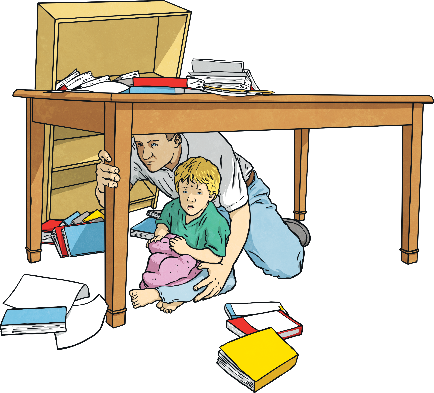 Stay Put
Shelter in place. Whether you’re in a car, in bed, or in a public place. Do not try to run out of the building during strong shaking, wait until the shaking stops.
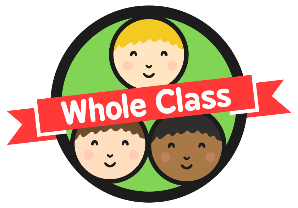 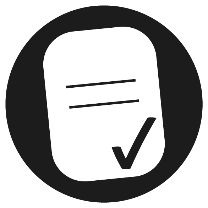 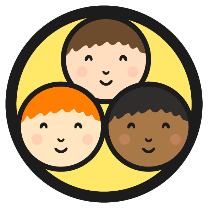 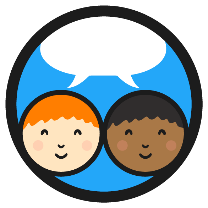 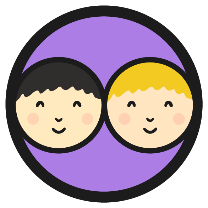 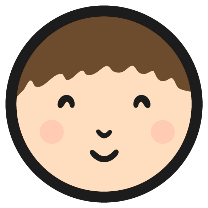 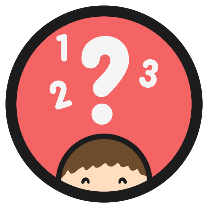 Did You Remember What to Do?
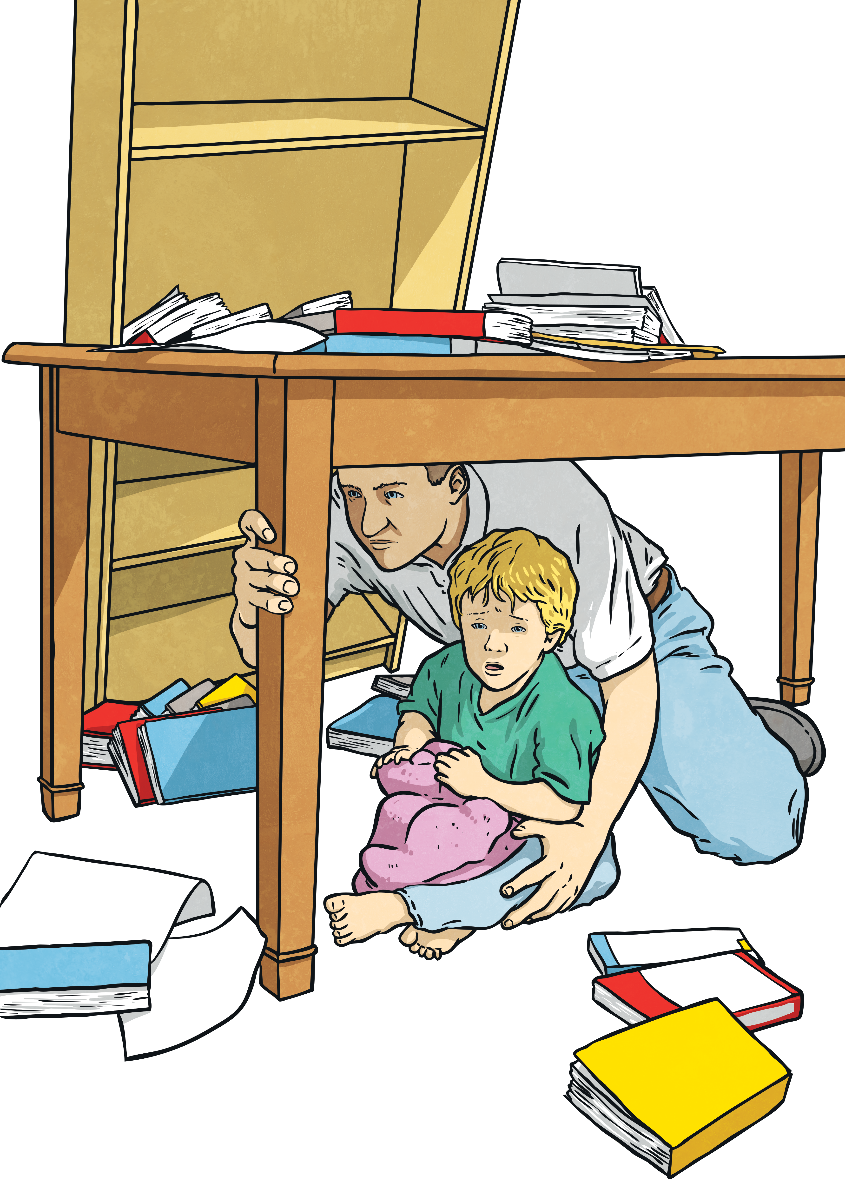 How did you feel when you heard the noise?  
Would you feel the same if you were in a real earthquake?  
How long did our earthquake last?
Comparing Earthquakes
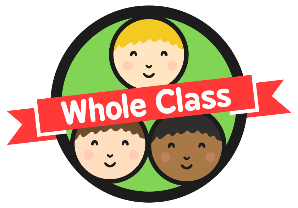 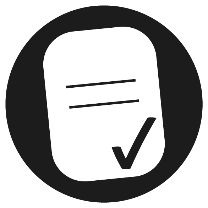 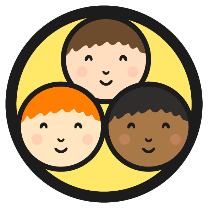 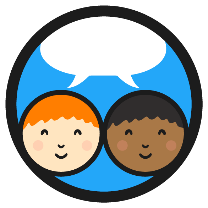 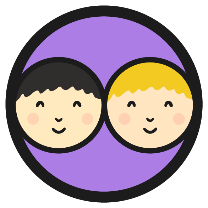 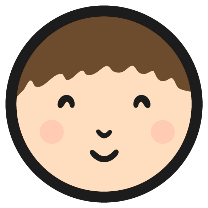 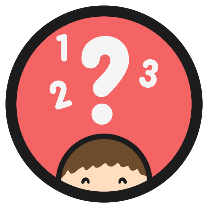 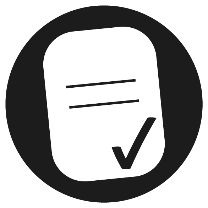 Aim
Describe and understand key aspects of physical geography in the context of earthquakes.
Success Criteria
I can tell you where earthquakes happen.
I can explain why earthquakes happen.
I can tell you how to keep safe in an earthquake.
I can compare the strength of earthquakes.